Номинация 
«Лучшая презентация по теме самообразования»
«Роль подвижных игр в развитии двигательной активности детей дошкольного возраста»
Автор: Кожухарь Ирина Алексеевна воспитатель МАДОУ детский сад №6 «Ракета»  МО г - к Анапа, 2015
Проработав в детском саду всего лишь год я пришла к выводу, что проблема физического развития подрастающего поколения сегодня рассматривается в качестве одной из приоритетных социально-педагогических задач. Отличное здоровье, крепкое и закалённое тело, сильная воля, формируемые в процессе занятий физической культурой и спортом, являются хорошей основой для интеллектуального и умственного развития ребёнка. 
             Замечено, что дети, имеющие большой объем двигательной активности в режиме дня, характеризуются средним и высоким уровнем физического развития, адекватными показателями функционального состояния ЦНС, экономичной работой сердечно-сосудистой и дыхательной систем, более высокими адаптационными возможностями организма, низкой подверженностью простудным заболеваниям.
             В дошкольном детстве происходит формирование разных по структуре и характеру основных движений. Это такие движения, как ходьба, бег, подпрыгивание, перепрыгивание, ползание, которые не только широко применяются детьми в самостоятельной деятельности, в творческих играх, но являются неотъемлемым элементом содержания организованных подвижных игр, начиная с самого раннего возраста.
Особенно  любимы  и  эффективны  для детей моей подготовительной группы  подвижные игры, проводимые на свежем воздухе (эстафеты, игры с предметами)и тематические подвижные игры
«Игра  –  путь детей  к познанию мира, в котором они живут  и                       
         который призван                                      			его изменить».                                          М. А. Горький
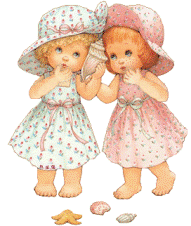 Подвижные  игры    важны для физического воспитания дошкольников, способствуют их гармоническому развитию, удовлетворяют потребность детей  в движении, способствуют обогащению их двигательного опыта.
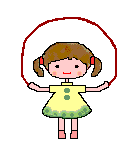 «Солнце, воздух и вода – наши лучшие друзья»
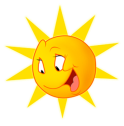 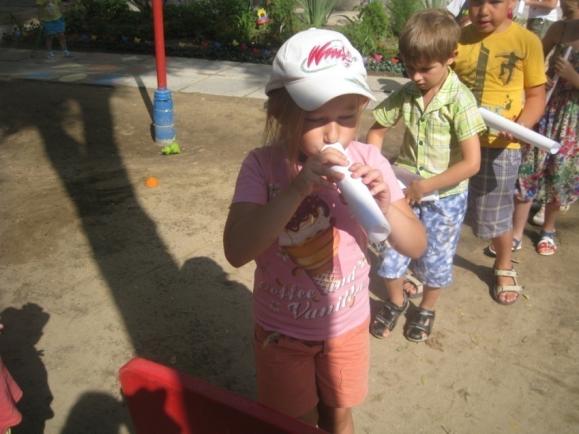 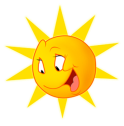 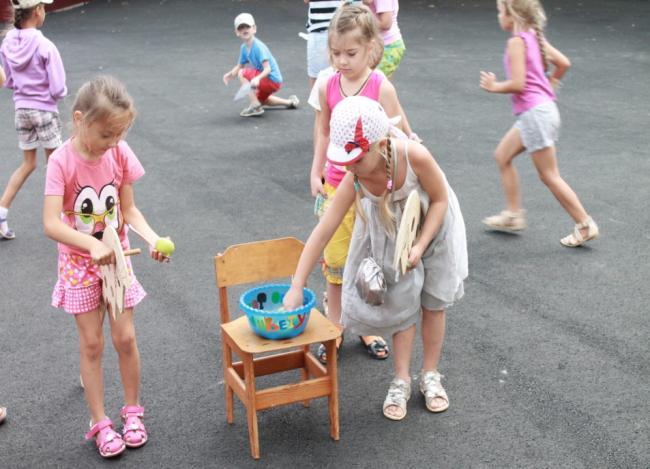 «Здравствуй, лето красное»
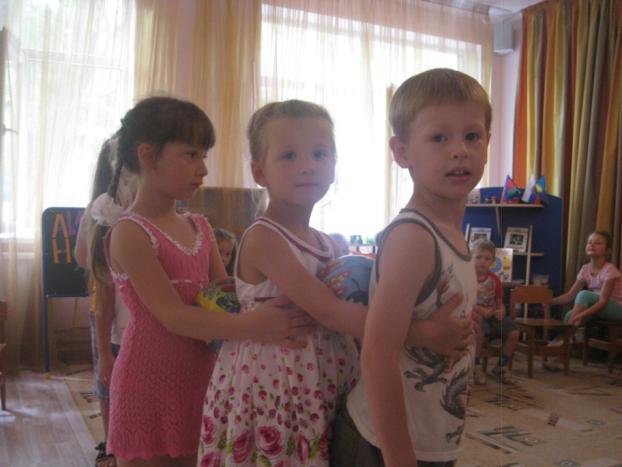 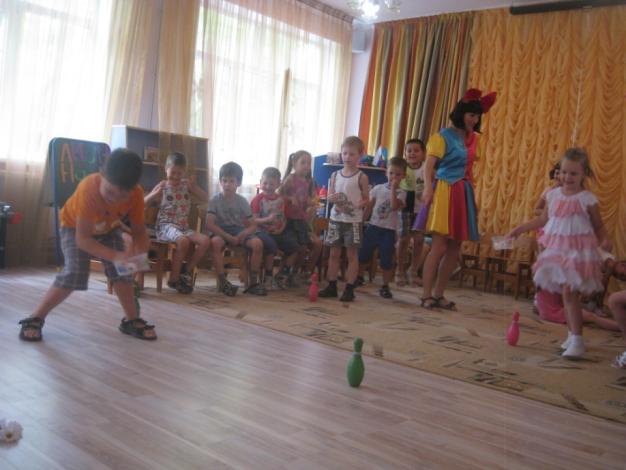 Взаимодействие с родителями:
- информация в родительских уголках, в папках- передвижках;
- различные консультации, устные журналы и дискуссии с участием педагога-психолога, медсестры, а также родителей с опытом семейного воспитания;
- «открытые дни» с проведением разнообразных занятий, закаливающих и лечебных процедур;
- совместные физкультурные досуги, праздники;
- анкетирование и тестирование родителей по вопросу воспитания здорового ребенка.
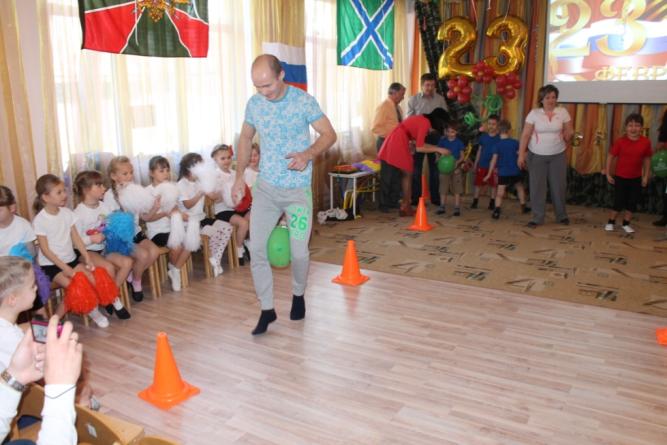 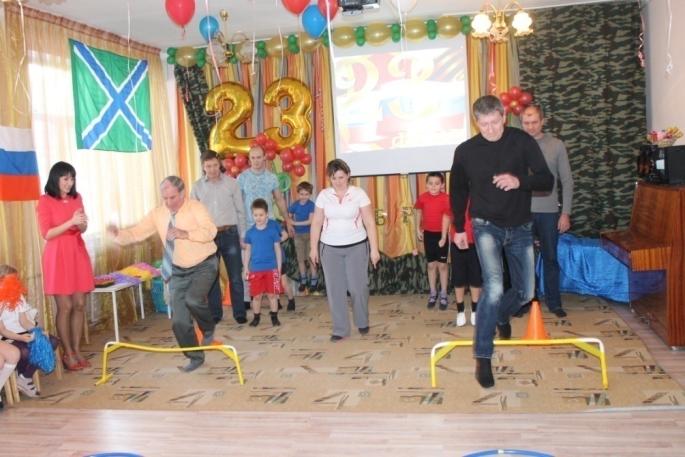 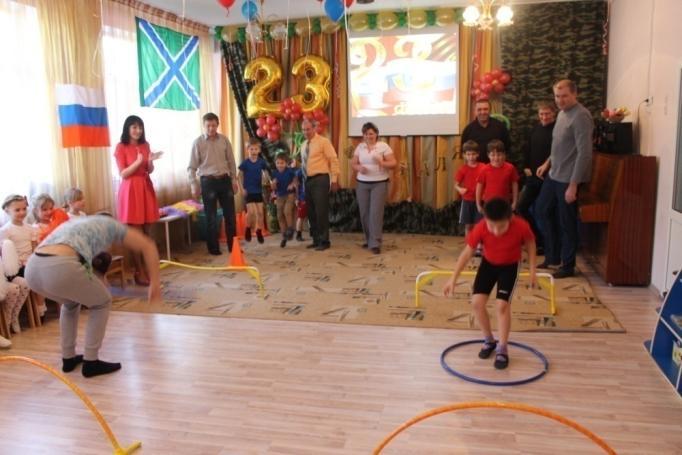 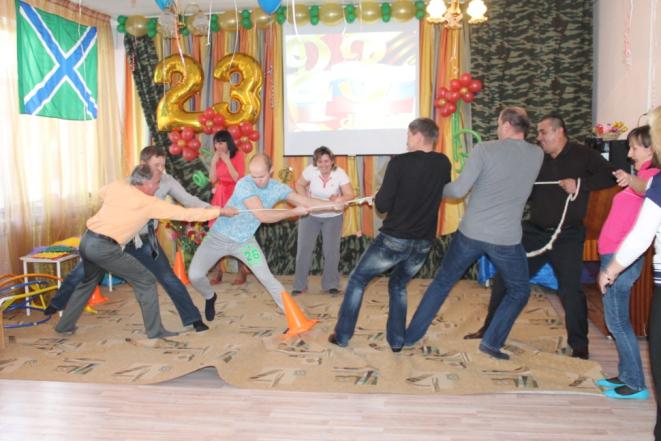 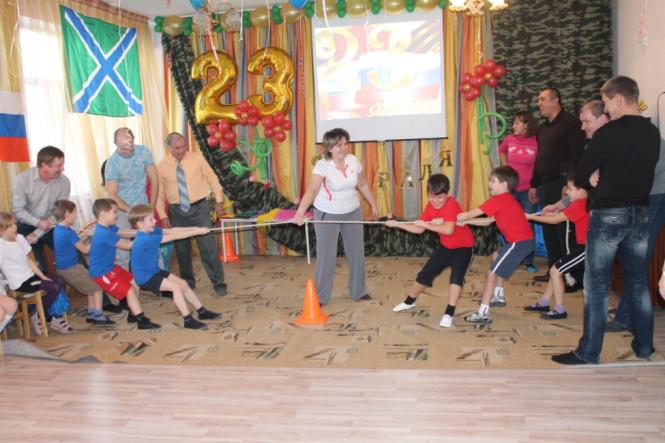 Игра — высшая форма исследования.                                  
                                   Альберт Эйнштейн
    
        Нет в мире детей, которые бы не играли. Игра для них – жизненная потребность, средство всестороннего развития.
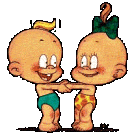